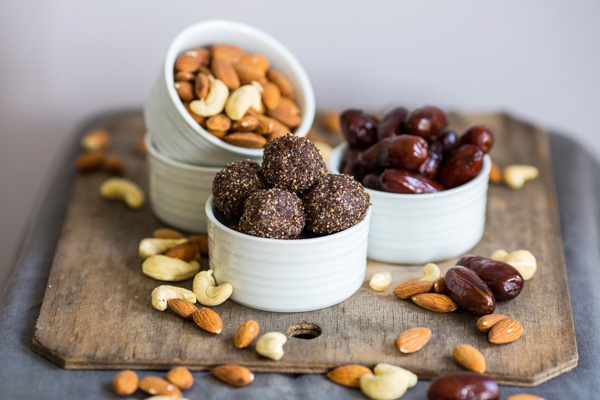 Путешествие в прошлое конфет
Подготовила воспитатель:
Мотевко С.Н.
С самого раннего детства все мы влюбляемся в это чудо, придуманное человеком ещё много веков назад. В это с трудом верится, но первые конфеты появились в незапамятные времена: в частности, при археологических раскопках в Египте были обнаружены записи о технологии изготовления конфет, главным компонентом которых являлись финики. По свидетельству историков, древние египтяне, случайно смешав финики, орехи и мед, изобрели первые в мире конфеты.
Фи ники, орехи и мед
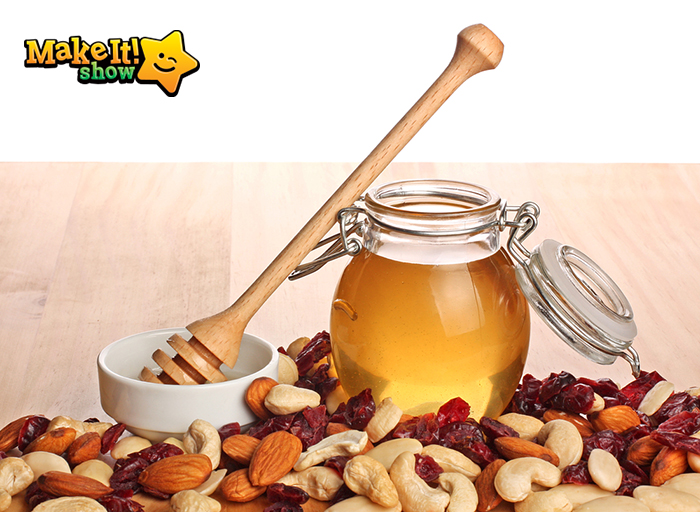 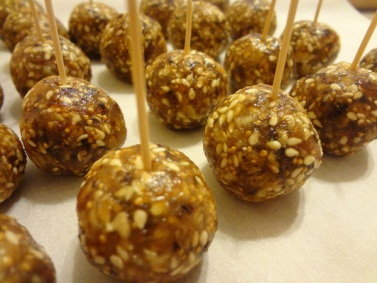 Наиболее древними считаются медовые конфеты с фруктами, которые изготавливались еще в Древней Греции
В Древней Руси своеобразные конфеты делали из медовой патоки и кленового сиропа, а с конца 18 века русским национальным лакомством стала клюква в сахаре.
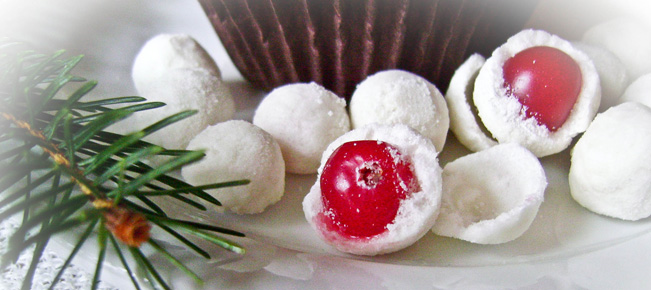 Затем конфеты научились обливать шоколадои и заворачивать в красивые обертки
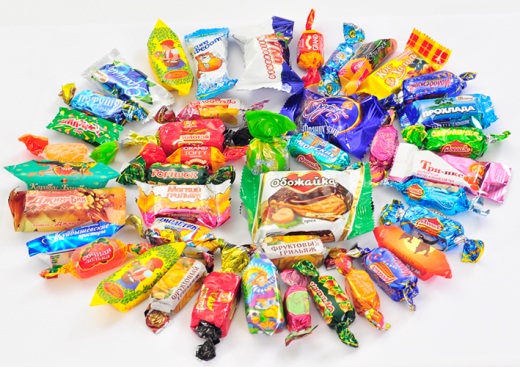 Самый древний, простой и быстрый рецепт изготовления домашних конфет это использование смеси мёда и фруктов.Такие конфеты очень вкусны, красивы, и, кроме того безвредны, их можно употреблять без опаски, ведь они не содержат никаких губительных для организма добавок в виде консервантов и красителей
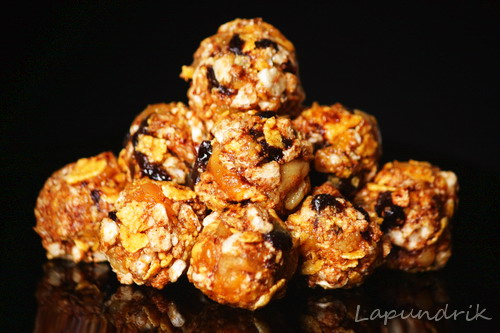